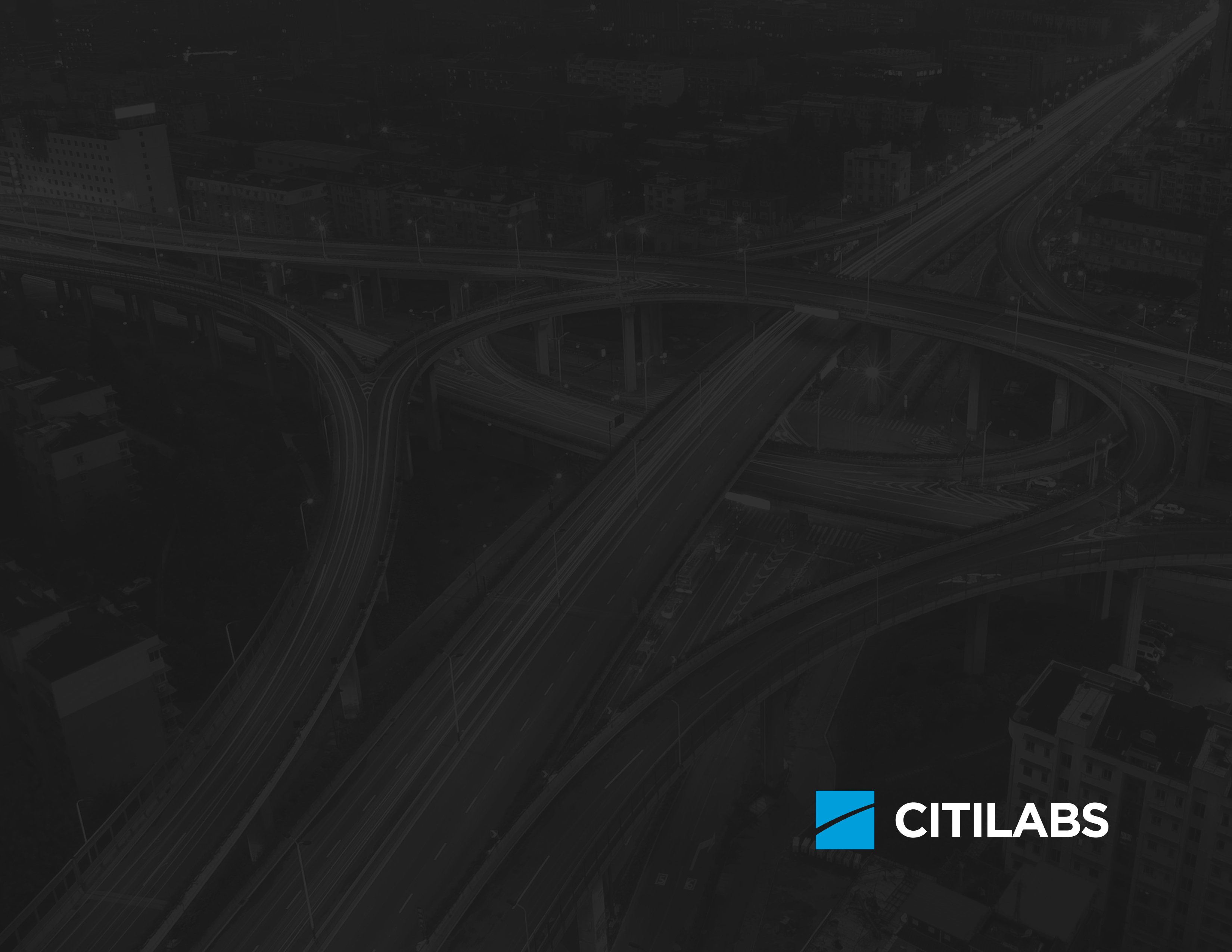 GIS-based Road Network Information in Travel Demand Modeling
Ahmed Mohideen
Abishek Komma
Vipul Modi
Agenda
Data Sources and Vendors  Motivation?
Navteq
TomTom
OpenStreetMaps
Google Transit Feed

Conversion tools (raw data to modeling networks)
Build Network from Shape file (BNFS)
Custom applications for additional control and flexibility

Successful Applications @ 
Macro-scopic
Meso-scopic 
Micro-scopic
Motivation
Increasing trend towards GIS-based networks
True shape networks
Time and cost savings for MPOs  collect, compile & update 
Scalable information
Reliable source of consistent and accurate information?
Avoid collection from multiple sources?

Sample information available:
Basic network characteristics 
Speed profiles
Heavy vehicle restrictions
Turn prohibitions
HOV\HOT lane availability by time-of-day
Data Sources: NAVTEQ (1/2)
Chicago based provider of GIS data and navigable maps

Why is this important?
Key features/attributes
Geometry Information
Link Attributes – access (type of vehicles) and display (for routing) characteristics
Node Attributes – Z level (relative elevation)

Navigation Information
Roadway Functional Classes (FC1, FC2, FC3, FC4, FC5)
One-way/direction of travel
Speed Information – speed limits, special speed limits
Lane Information – number of lanes
Time of Day, Turn restrictions

Accessibility: Shapefile (.shp), ASCII file formats, etc.
Data Sources: TomTom (2/2)
Netherlands based provider for navigation and location-based services

Why is this important?
Key features/attributes
Network Information
Functional Road Class (FRC)
Route Directional – including Oneway information
Relative elevation (F_Level and T_Level)
Ramp
Speed – Speed Category, dynamic speed
Junction data
Junction type
Elevation

Accessibility: Shapefiles (.shp)
Conversion Tools: BNFS (1/3)
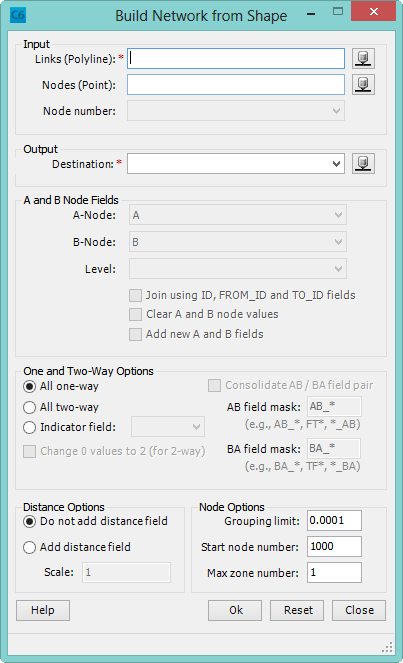 Requirements:
Polyline shape file of links 
Node# information: A, B
Directionality 
Pre-processing: Filtering 

Output:
Create network links based on feature topology and attributes
Retain spatial information
Binary network or
Feature-class in a geodatabase

Cleanup tools:
Generate true shape equivalencies
Copy shape from another layer
Batch mode: BNFS from script
Conversion Tools: Custom Navteq App (2/3)
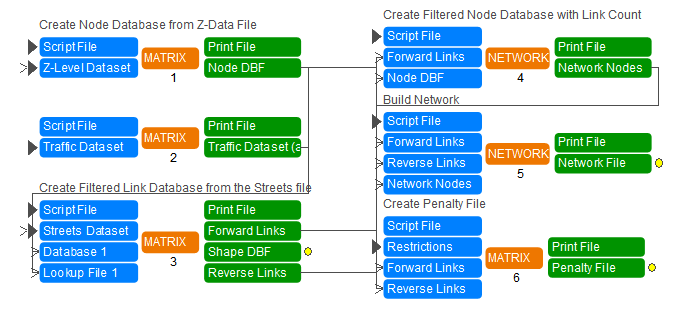 NAVTEQ street centerline data  Modeling Network
Z-level data  Handle over-passes, under-passes
Options to scale the level of data  Include/Exclude link-classes
Add network attributes (speed, #lanes, distance)
Creates turn penalty data from NAVTEQ restrictions
Consolidate data for optimization
Case Study 1
Mountain View, CA

Realistic travel patterns in Mountain View
Meso-scopic simulation in Cube Avenue
Further, Caltrans count data  Dynamic OD Estimation in Cube Analyst Drive

Network based on Navteq center line  Modeling Network
78 Zones
9000 Links
4000 Nodes

Used the custom Navteq application to create the modeling network
Example: Mountain View, CA: Model Network
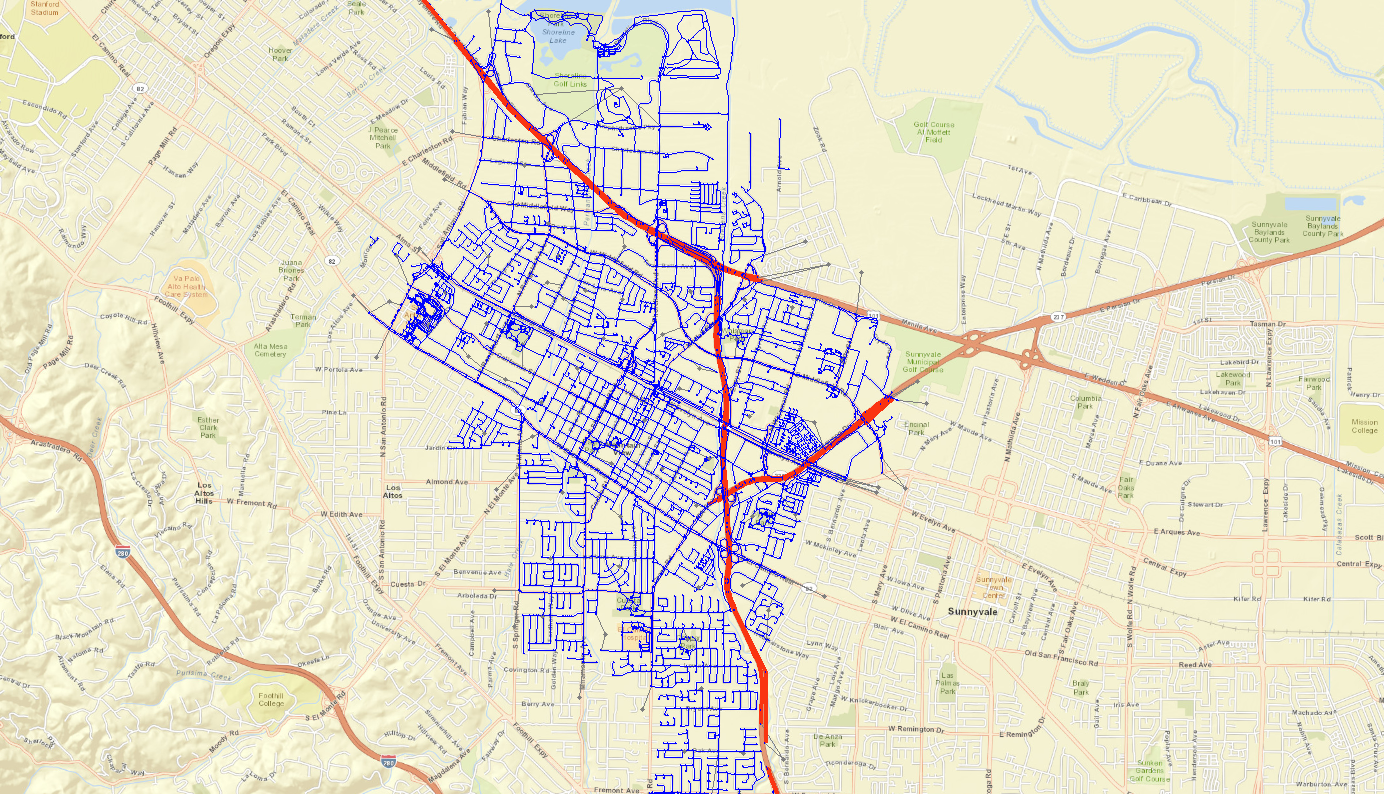 Closer View
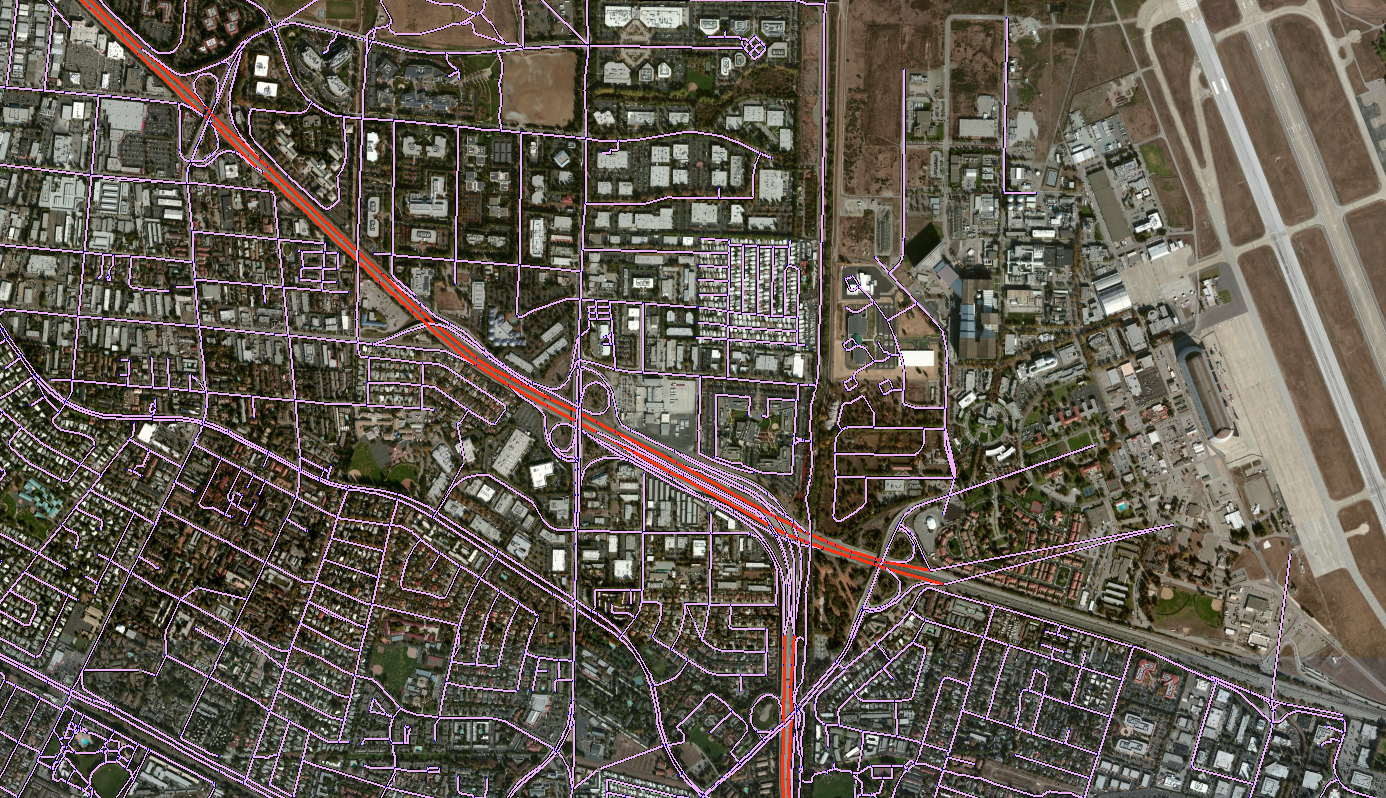 Conversion Tools: Custom TomTom App (3/3)
Highway network
- Speed Profile 
- Heavy vehicle bans

Turn Prohibitions

Roadway Functional classes
Motorway, freeway or other major Road
Major road less important than a motorway
Other major road
Secondary road
Local connecting road
Local road of high importance
Local road

Link Consolidation
Custom TomTom App – Input Files
Speed Profile (_hsnp)
Maneuvers Path Index (_mp)
Maneuvers (_mn)
ID
ID
NETWORK_ID
JNCTID
ID
ID
Junction (_jc)
ID
Network links (_nw)
T_JNCTID
F_JNCTID
ID
ID
ID
ID
JNCTID
Logistics restrictions (_lrs)
Maneuvers Path Index (_lmp)
Logistics Maneuvers (_lmn)
ID
ID
Custom TomTom App - Steps
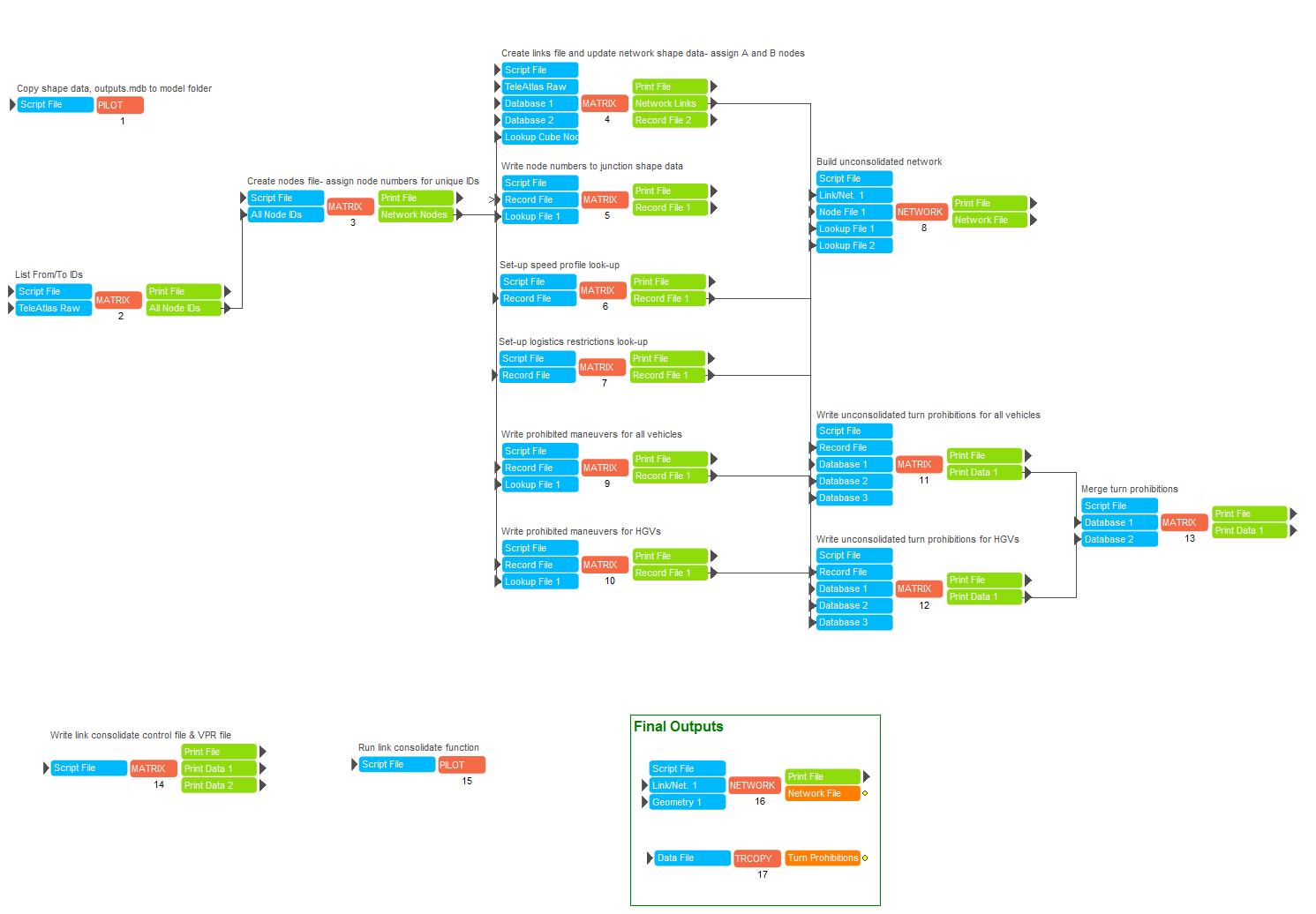 1. Set-up network node numbers
2. Update link data with speed profile date and heavy vehicle bans
3. Build network
4. Create turn prohibitions
5. Consolidate Network
Case Study 2
Milan, Italy

Functional class  0-6

Link Consolidation 19 network attributes

Before Consolidation
288,330 Nodes
556,323 Links

After Consolidation
212,772 Nodes
417,313 Links
Case Study 2: Milan, Italy
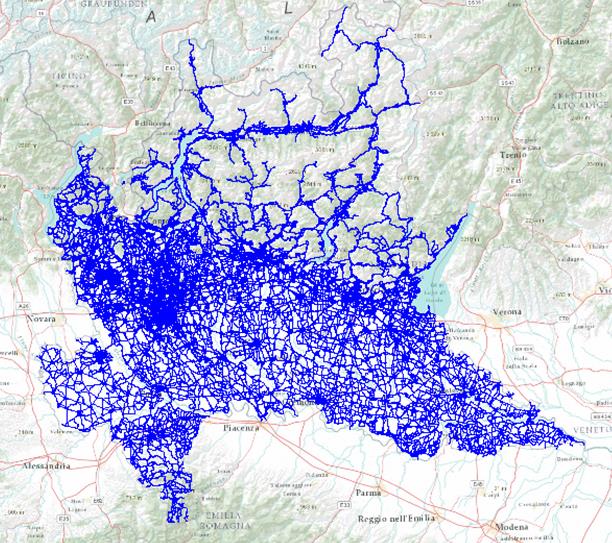 Case Study 2: Speed Profile Data
Case Study 2: Observations
Data quality  Good network coverage, accuracy, topology and connectivity 

Navigation data  complex turn movements and lane configurations
Manual post processing of highway network

Functional Class  few and aggregated
Further dis-aggregation using additional attributes such as speed categories, divided/undivided highways

Link Consolidation  highly segmented links.
Limit consolidation to limited number of attributes such as functional class, number of lanes
Future Efforts
Streamline the tools further
Incorporate more data elements like Toll information
Tools to integrate OpenSteetMap data
Tools to integrate Google Transit data
Tools to integrate open count data like Caltrans

Case study for Microscopic simulation
Thank you!
Questions?